УРОК МУЖЕСТВА
ЖИВАЯ ПАМЯТЬ
Нашим ребятам, воевавшим в «горячих точках»  России, посвящается!
1.Клименко Александр Михайлович-Афганистан
2.Мосьпан Анатолий Григорьевич-Афганистан
3.Аристархов Анатолий Аркадьевич-Афганистан
4 .Лесин Николай Николаевич   -   Афганистан  
5.Балуков Александр Владимирович - Афганистан
6.Левенков Александр Николаевич - Афганистан
7.Сопко Сергей Николаевич – Чечня
8. Сопко Евгений Николаевич – Чечня
9. Радкевич Александр Владимирович – Чечня
10. Боярских Роман Владимирович - Дагестан
«Мы живы, пацаны! »                  Анатолий Столяров
24 года прошло с того дня, когда наши войска были выведены из Афганистана, но он возвращается к ребятам, воевавшим в Афганистане, вновь и вновь: в разговорах, в воспоминаниях, во снах ... 
Уже идет, которая весна, без свиста пуль в афганской круговерти.
 Но горы вновь ко мне приходят в снах, те горы, на которых море смерти.
 Пустыня огрызалась горячо, в песках скрывая призрак каравана,
 Все было, все осталось за плечом, но век мне не забыть Афганистана.
Ребята, воевавшие в Афганистане.
Клименко Александр Михайлович
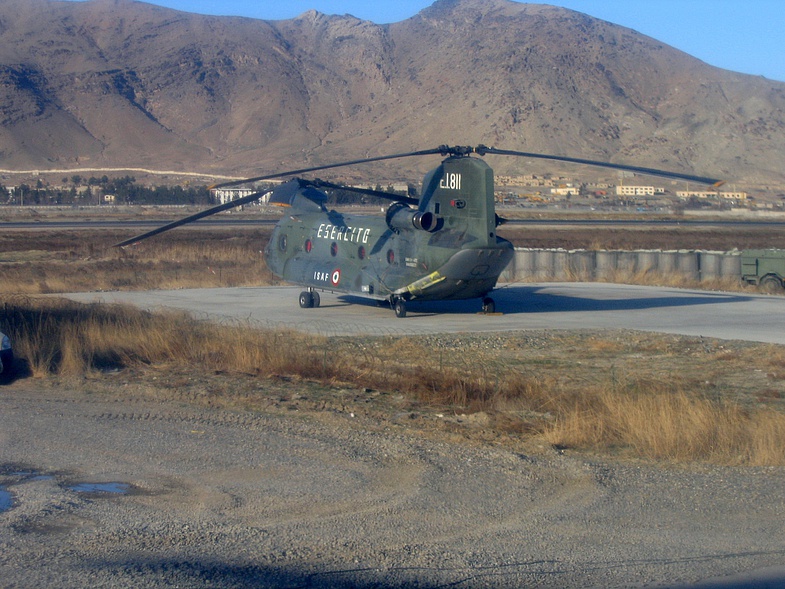 Аристархов Анатолий Аркадьевич
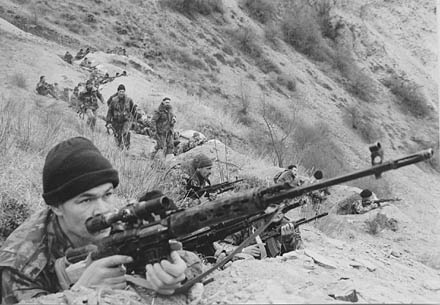 Лесин Николай Николаевич
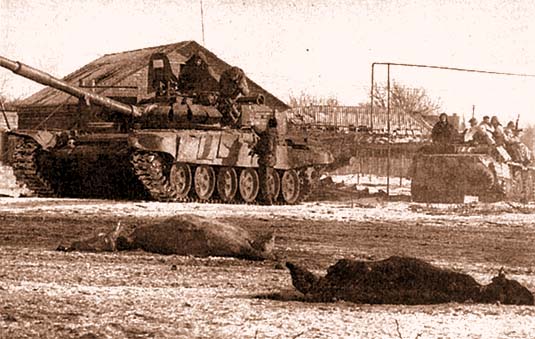 Мосьпан Анатолий Григорьевич
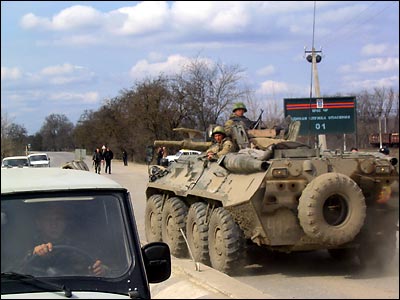 Балуков Сергей Владимирович
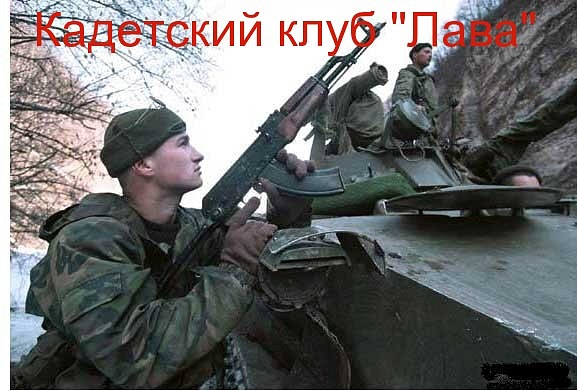 Левенков Александр Николаевич
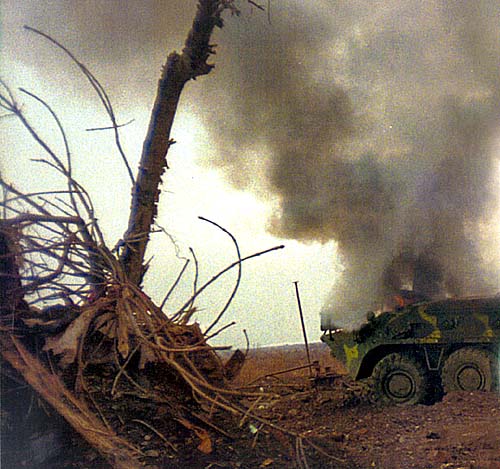 Закончилась война в Афганистане, но вновь не спят матери, провожая своих сыновей на службу в армию Всё новые и новые «горячие точки» вспыхивают на карте нашей страны, и среди них ставшее для многих страшные слова «Чечня».
Ребята, воевавшие в Чечне.
Сопко Сергей Николаевич
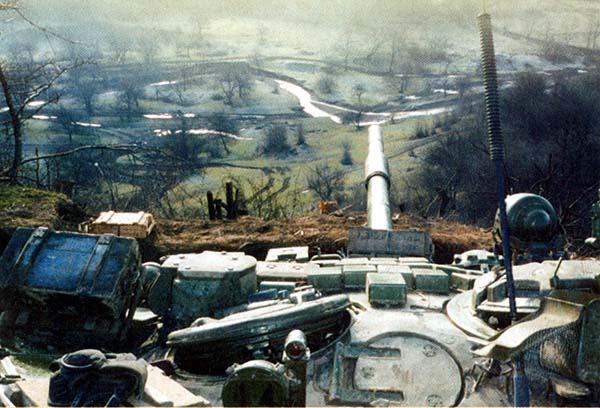 Сопко Евгений Николаевич
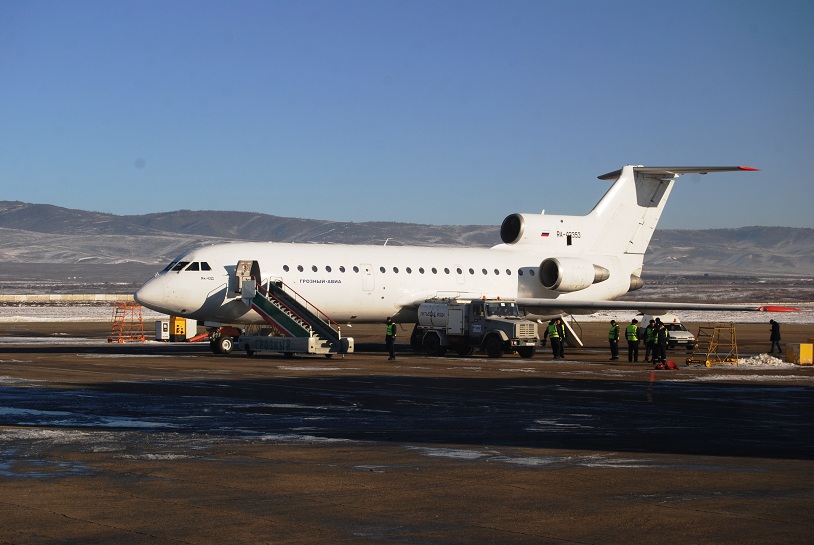 Радкевич Александр Владимирович
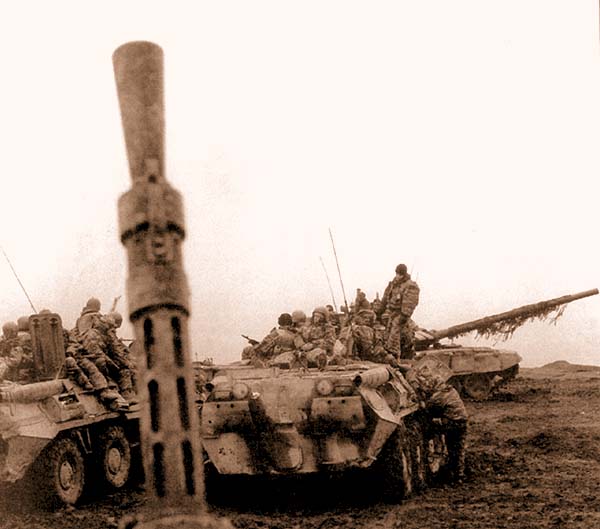 Дорог не выбираешь ты –             Дороги выбирает служба.            И ты не прячешься в кусты,            Когда Отчизна скажет:    «Нужно!».
Солдаты правопорядка в «горячих точках»
Боярских Роман Владимирович
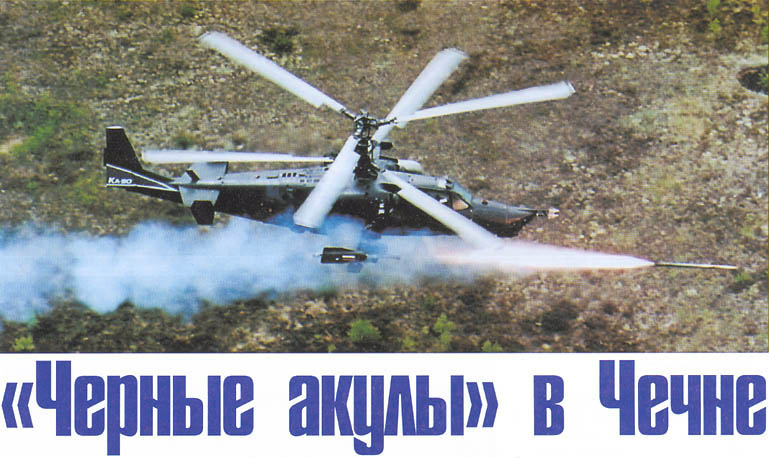 Боярских Роман Владимирович
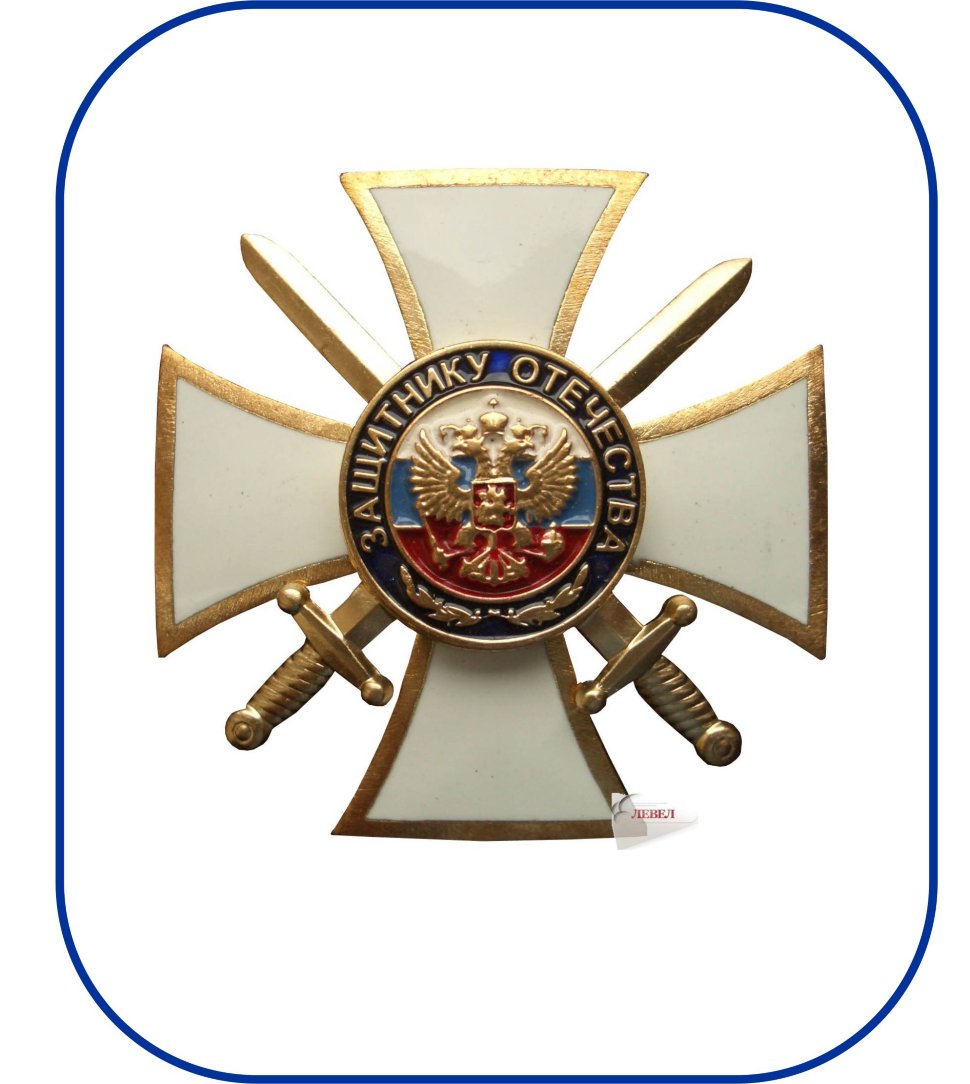 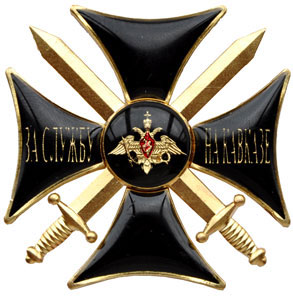 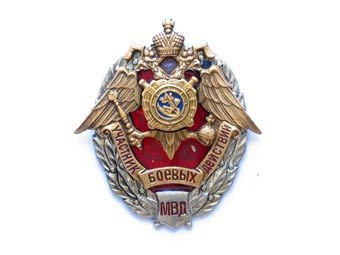 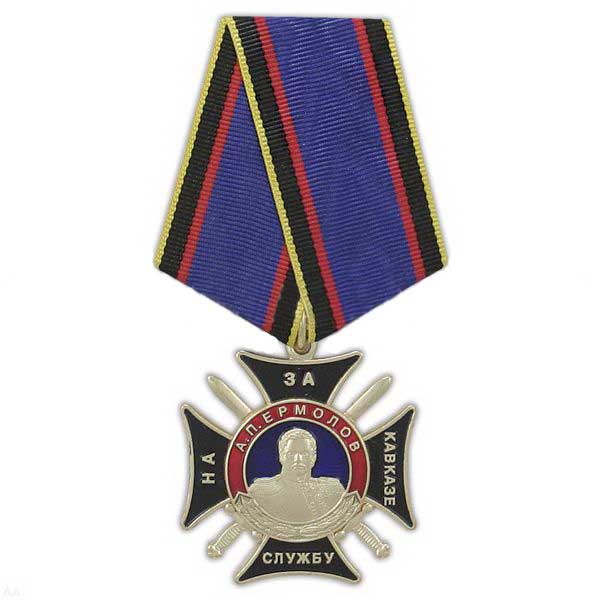 Боярских Роман Владимирович
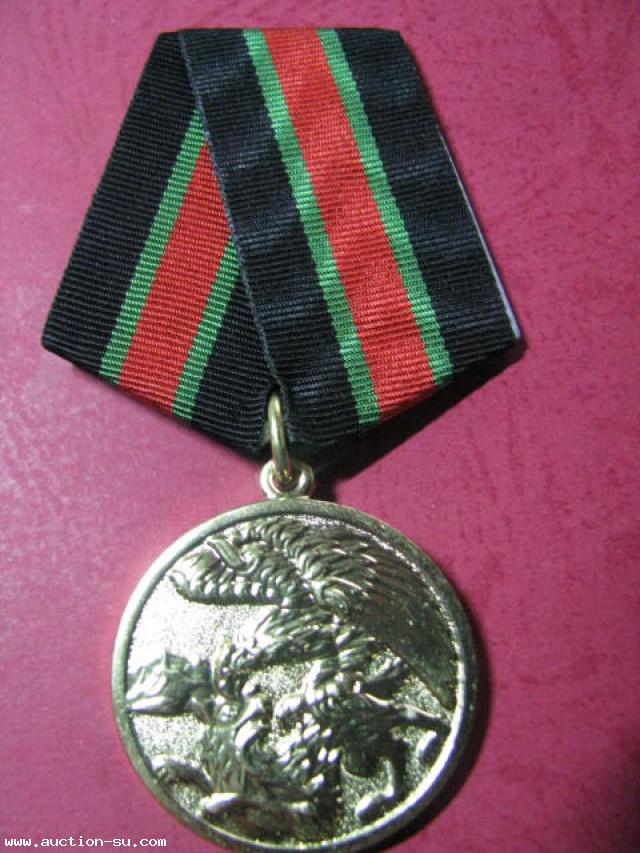 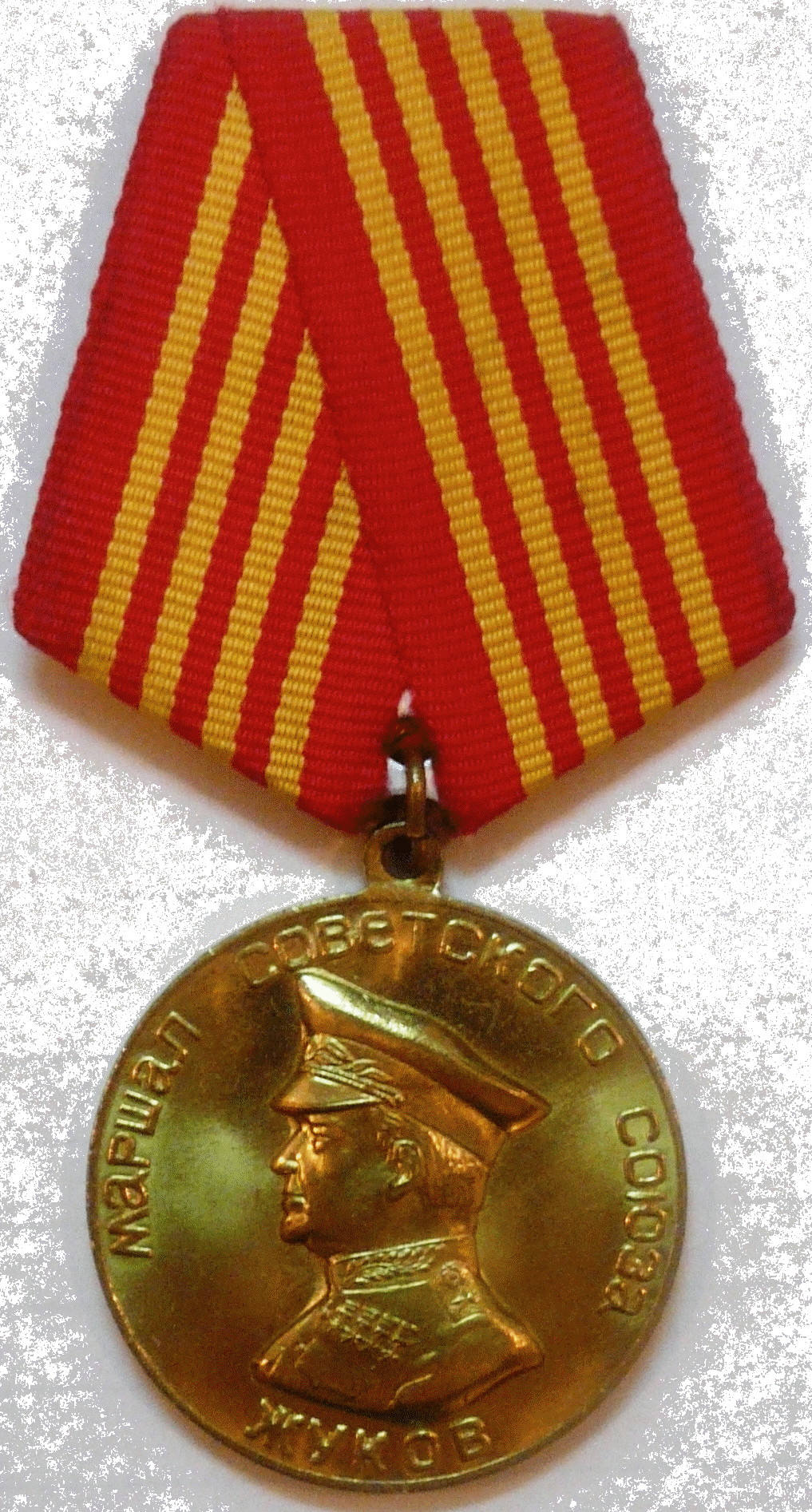 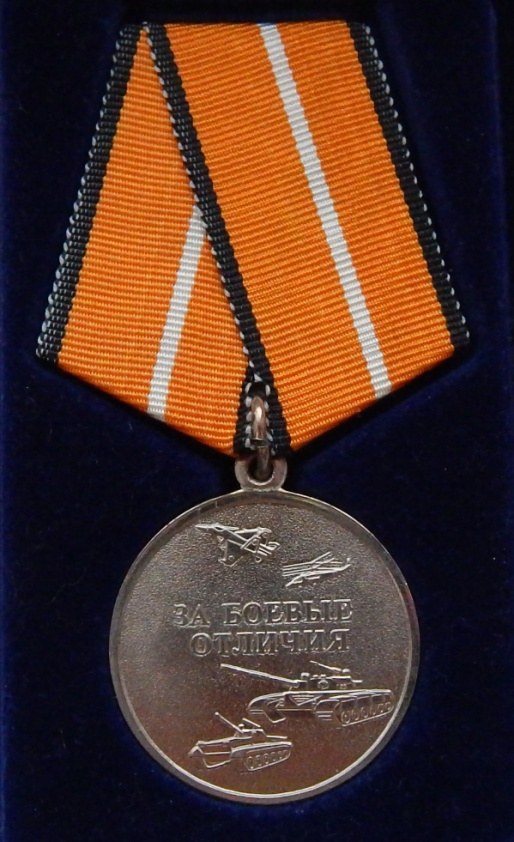 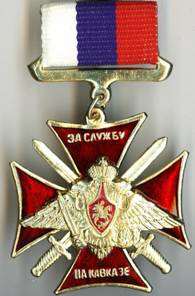 Каждое время рождает своих героев. Но ратный подвиг на все времена стоял на высоком нравственном пьедестале, венчая собой лучшие качества человека-гражданина, патриота, интернационалиста. В наше время в парнях не иссякли верность долгу и традициям старших поколений - непреклонная воля к победе, чести, отваге и мужеству.
Спасибо за внимание!